Experiences Implementing Tinuso in gem5
Maxwell Walter, Pascal Schleuniger, Andreas Erik Hindborg, Carl Christian Kjærgaard, Nicklas Bo Jensen, Sven Karlsson
Technical University of Denmark
maxw@dtu.dk
[Speaker Notes: Work in progress at our lab in Copenhagen]
Motivation
We have developed the Tinuso architecture
For multi-core research
Targeted for FPGAs
Application dependent accelerators are important for multi-core research
Software/hardware co-design is difficult!
Motivation
We have developed the Tinuso architecture
For multi-core research
Application dependent accelerators are important for multi-cores
Software/hardware co-design is difficult!
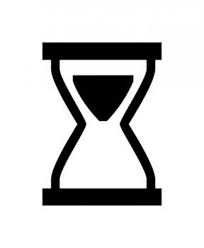 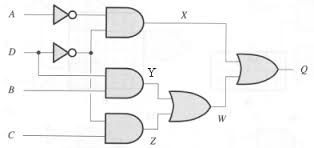 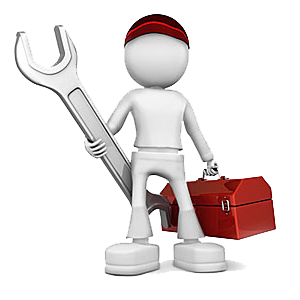 app
Motivation
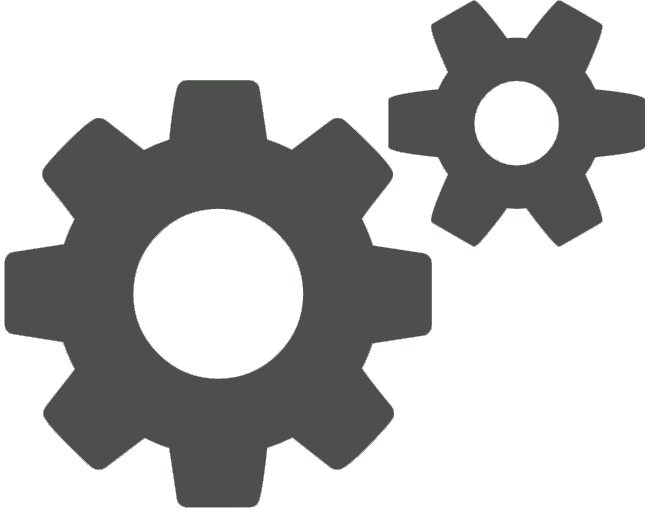 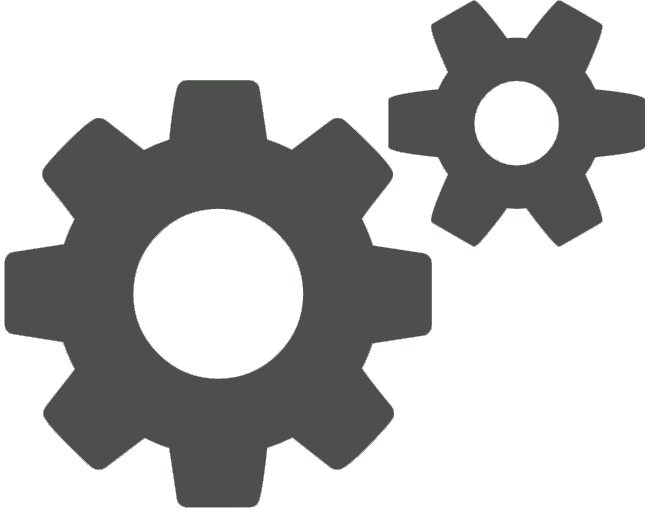 We have developed the Tinuso architecture
For multi-core research
Application dependent accelerators are important for multi-cores
Software/hardware co-design is difficult! 
So we would like to do it automatically
evaluate
toolchain
app
parameters
feedback
Contributions
Implementation of the Tinuso processor architecture in gem5
Discussion of gem5 and designing application specific accelerators
Outline:
Motivation
Contributions
Tinuso Architecture
Gem5 Implementation
Design Space Exploration
Conclusions
Tinuso
Philosophy: move complexity to software
Predicated execution to lower branch costs
Very fast 8 stage pipeline
No pipeline interlocking; Compiler must produce a valid schedule
GCC 4.9 toolchain 
Designed for FPGA synthesis
Will be released as open source
Small and fast
Gem5 Implementation
Instruction Predication
Easily handled in the instruction decoder
Configurable branch delay slots
New PCState with counter and NNPC
Instruction delay slots for compiler validation
Tracked by the Decoder
Validated at instruction decode
Gem5 Implementation
Instruction Predication
Easily handled in the instruction decoder
Configurable branch delay slots
New PCState with counter and NNPC
Instruction delay slots for compiler validation
Tracked by the ISA/Decoder
Validated at instruction decode

Gem5 implementation was easy and painless
A good fit into our workflow
Gem5 In Our Workflow
RTL simulator validation
Simulator built directly from VHDL sources
Toolchain validation
Design Space Exploration
Tinuso is intended for multi-core accelerator systems
Easily configured for specific applications
Many configuration parameters
ISA, cache sizes, pipeline depth, #of cores
Design Space Exploration
Tinuso is intended for multi-core accelerator systems
Easily configured for specific applications
Many configuration parameters
Tinuso multicore systems
Barrel shifter
Multiplier
FPU instructions
Profiling infrastructure
Cache sizes
Pipeline depth
synthesizable processor cores
 packet switched 2D mesh interconnect
PE
PE
PE
PE
PE
NI
NI
NI
NI
NI
R
R
R
R
R
Data Link width
Arbitration scheme
PE
PE
PE
PE
PE
NI
NI
NI
NI
NI
R
R
R
R
R
Up to 480 processor cores on Xilinx Virtex-7 device
PE
PE
PE
PE
PE
NI
NI
NI
NI
NI
R
R
R
R
R
[Speaker Notes: This is one of the templates that we use
This template is scalable]
Design Space Exploration
Tinuso is intended for multi-core accelerator systems
Easily configured for specific applications
Many configuration parameters
ISA, cache sizes, pipeline depth, #of cores
Changing parameters manually is tedious and can be error prone
Effective searching requires fast simulation
Design Space Exploration
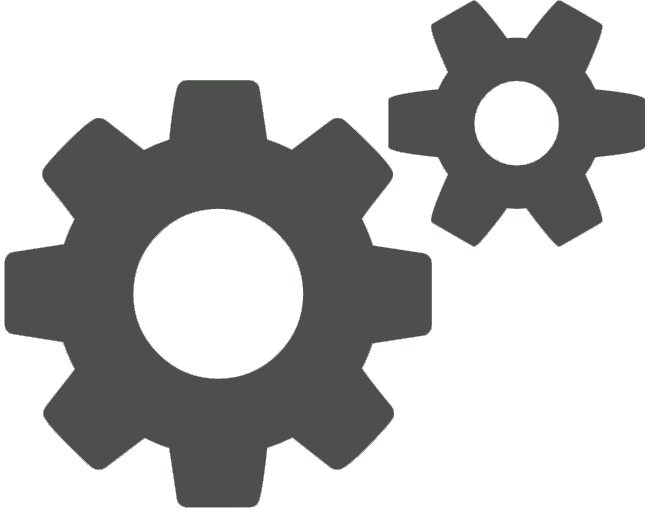 Use gem5 for quick performance estimation
Can help direct the performance optimization
Use more accurate tools, like Vivado, for power estimation and resource usage
evaluate
toolchain
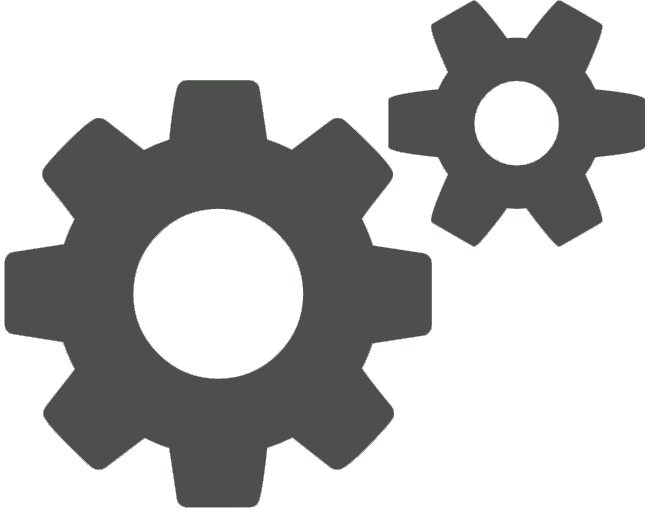 app
parameters
feedback
Conclusions
We have implemented the Tinuso architecture in gem5
It was an easy and painless process
The Tinuso gem5 implementation is useful for a number of workflow considerations
We leverage gem5 for design space exploration of custom multi-core accelerators